*AATClicker Review
Ch. 11
Please select a Team.
Team 1
Team 2
Team 3
Team 4
Team 5
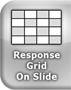 10
parabola
ellipse
hyperbola
circle
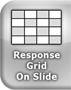 10
Team Scores
parabola
ellipse
hyperbola
circle
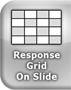 10
Team MVP
parabola
ellipse
hyperbola
circle
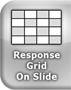 10
parabola
ellipse
hyperbola
circle
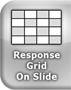 10
Participant Scores
V(-2, -5)
V(5,-2)
V(-5,-2)
V(2,-5)
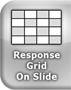 10
Fastest Responders (in seconds)
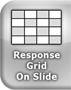 10
Team Scores
7. Find an equation for the conic that satisfies parabola with focus F(-4,0) and directrix x=4.
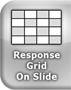 10
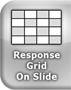 10
Team MVP
C(-3, 4);  r = 12
C(3, -4);  r = 12
C(3, -4);  r = 6
C(-3, -4);  r = 6
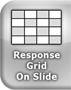 10
Participant Scores
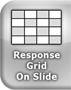 10
Team Scores
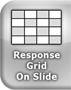 10
Team MVP
Find a polar equation that has the same graph as the equation in x and y.            y = 2
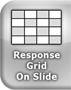 10
Fastest Responders (in seconds)
Team Scores